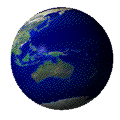 Planet Earth???
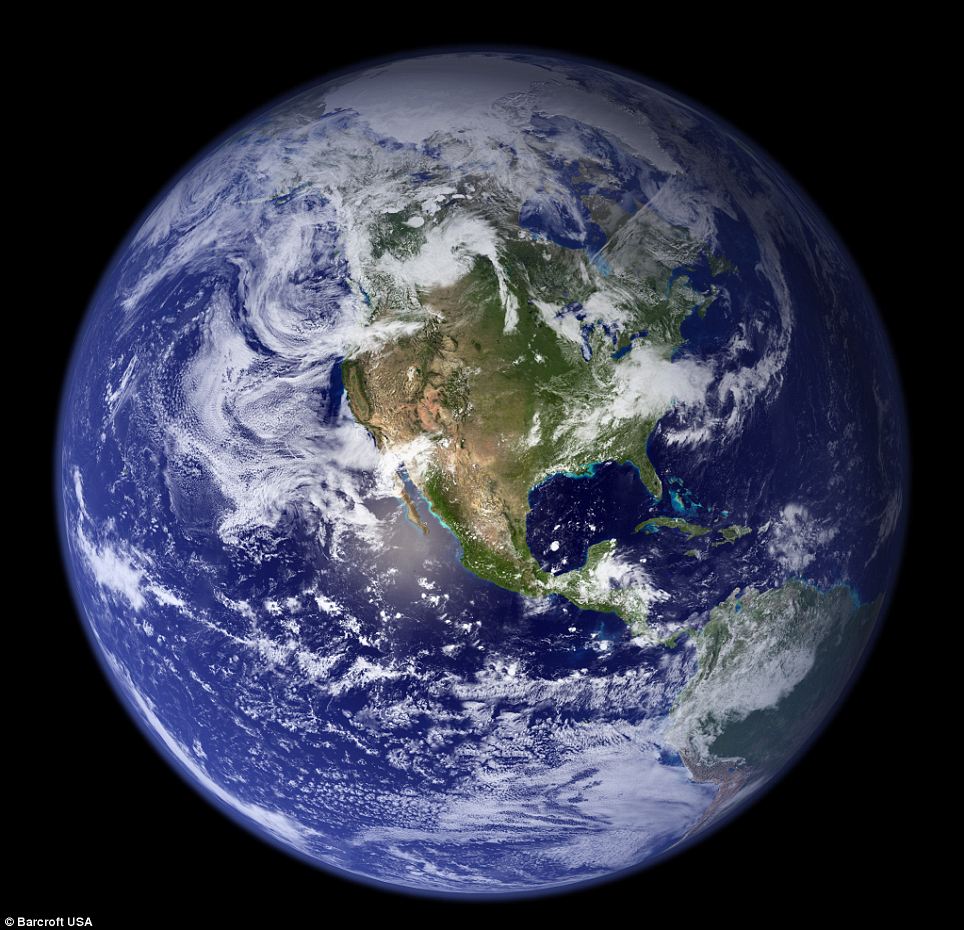 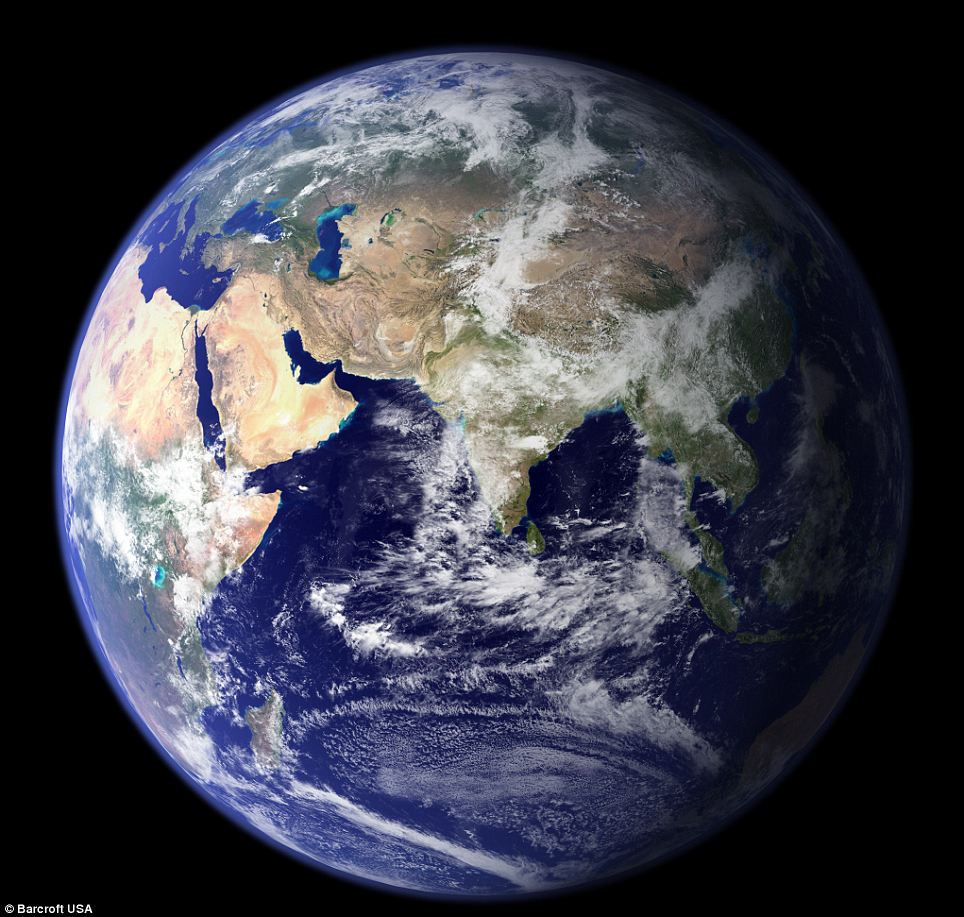 [Speaker Notes: Supplies:
Inflatable globe
Mounted globe
Colored beads (blue and brown at least; option for white and green also)
4 pipe cleaners]
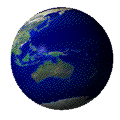 The Blue Planet
29% Land
71% Water
[Speaker Notes: Supplies:
Inflatable globe
Mounted globe
Colored beads (blue and brown at least; option for white and green also)
4 pipe cleaners

1-L beaker or Erlenmeyer flask, filled with blue-colored water
salt
25 or 50 ml graduated cylinder
Ice packs
10 ml graduated cylinder
Eyedropper
2-gallon bucket]
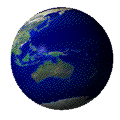 A Drop in the Bucket
But How Much for Us?
2.4% Frozen
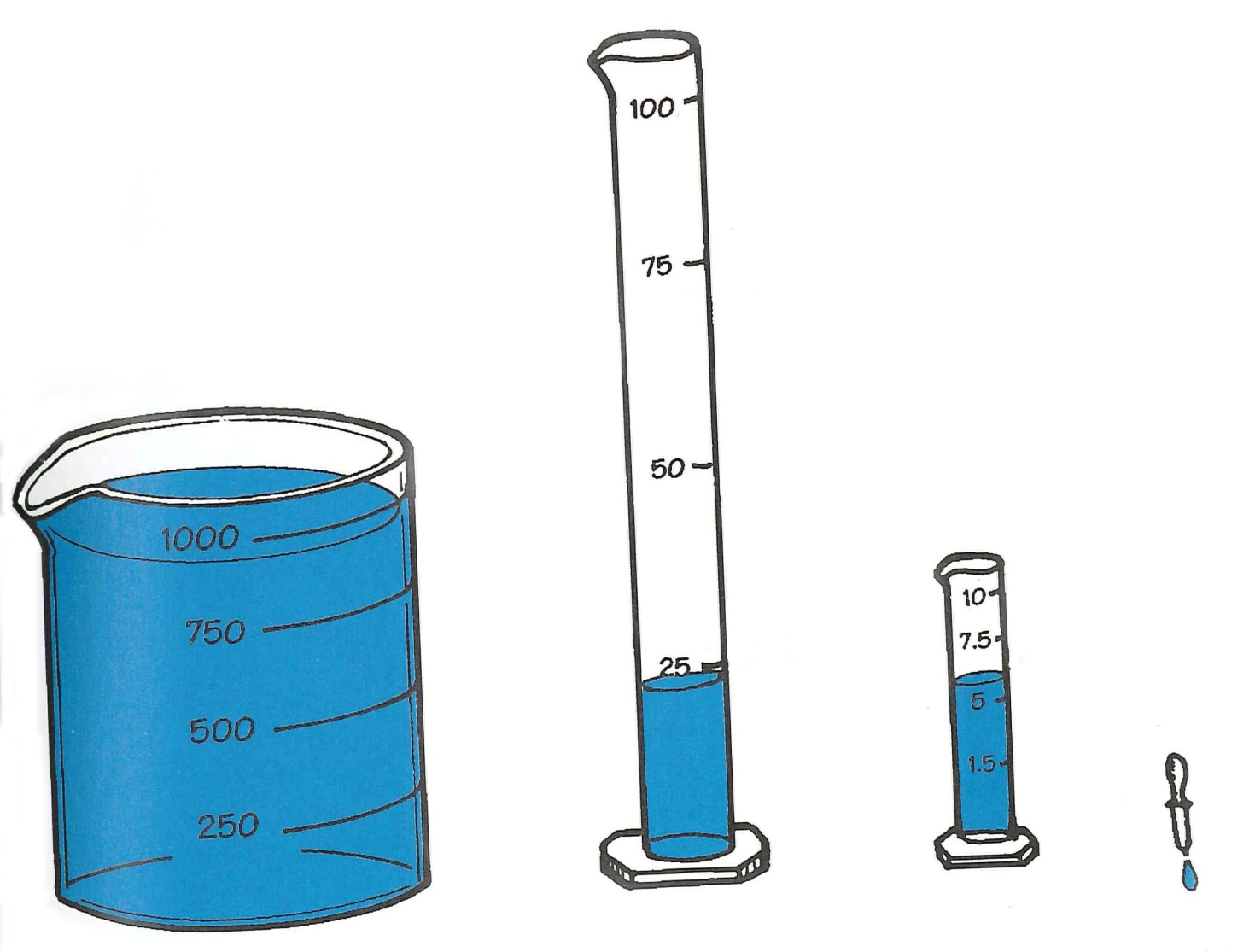 <0.6% Unavailable
97% Ocean
0.003%
Fresh, Unfrozen, Readily Available
[Speaker Notes: Supplies:
1-L beaker or Erlenmeyer flask, filled with blue-colored water
salt
25 or 50 ml graduated cylinder
Ice packs
10 ml graduated cylinder
Eyedropper
2-gallon bucket]